Профилактика  близорукости
Ррр                                   Если  пялиться в  экраны
                                          Близоруким быть не стран-
                                      с  но!  Ты б  сходил  на  трени-
                                          ровку ,а  потом  погрыз
                                           морковку.
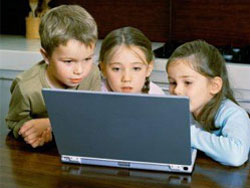 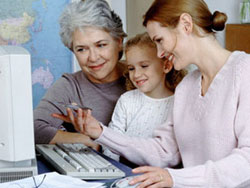 Глаз  человека - сложная  оптическая  система , требующая внимательного  отношения. Следует оберегать  глаза  от вредных воздействий. Статистика печальна- более 20%  выпускников  школ не  могут  обходиться  без  очков
Близорукость(также миопия)-это частая  патология  рефракции  глаза при которой  изображение предметов формируется перед сетчаткой. Первым  признаком близорукости является  ухудшение зрения вдаль.
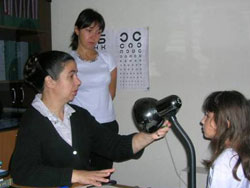 Режим  труда  и  отдыха.        Следует  помнить , что непрерывное занятие  школьника за  компьютером должно продолжаться не более времени, указанного в таблице
Полезные  продукты  для хорошего зрения:
Очень  полезны для  глаз продукты  богатые  витаминами: А (печень , желток, молоко, сливочное масло ,морковь ,облепиха, шиповник ,петрушка .щавель ,абрикосы ,плоды рябины).
В1 (мясо, печень , картофель, стручковые)
В2 (молоко, мясо, рыба)
С (помидоры, смородина, капуста, киви, лимон)
Для  улучшения  кровообращения и питания  особенно для глаз важна черника. Из круп полезны для глаз гречневая и овсяная.
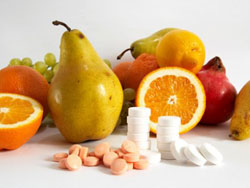 Я  вчера  смотрел до ночи
Фильм прикольный очень-очень!
Днем болтали с другом в чате,
Что-то вижу плохо ,кстати.
Гимнастика для тренировки глазных  мышц:
-Плотно закрыть и широко открыть глаза . Повторить 5-6 раз с интервалом 30 секунд.
-Посмотреть вверх , вниз, вправо и в обратную сторону, по 5-10 раз.
-Крепко зажмурить глаза на 3-5 секунд, а затем открыть (6-8раз)
-Быстро моргать в течении 1-2 мин.
-Закрыть веки и нежно массировать их  круговыми движениями пальца 1мин.
-Нарисовать на стекло точку, не моргая смотреть на нее в течение 10 секунд с расстояния  примерно 30см от  глаз, затем перевести взгляд вдаль.
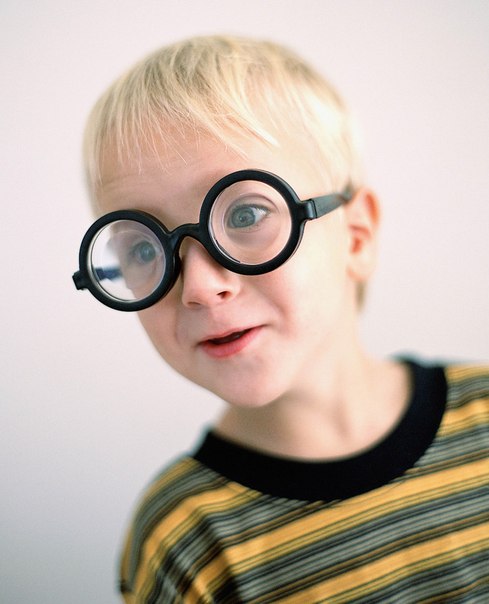 Пальминг  -это ???
Пальминг - эффективное  упражнение для расслабления глаз. Разогреть ладони, сложить их «лодочкой» друг на друга и прикрыть ими плотно глаза. Представить перед собой черное или темно-зеленое поле, продолжительность упражнения 5-10мин, выполнять 3-4 раза в день.
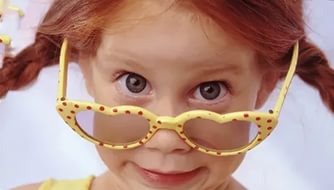 Бережное  отношение к глазам позволит сохранить  хорошее зрение  и ясный взгляд на окружающий мир
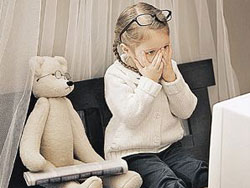